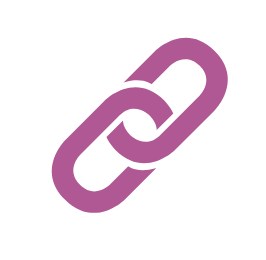 e4f-network.eu
Titre du module de formation: Management interculturel
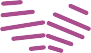 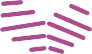 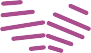 Objectifs et Buts
A la fin de ce module, vous serez capable de :
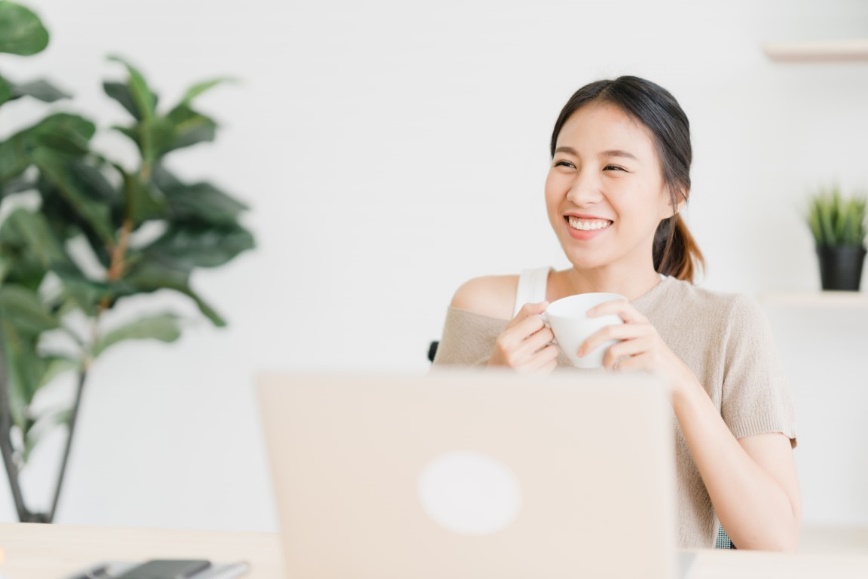 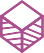 Comprendre un environnement multiculturel
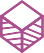 Gérer une équipe multiculturelle dans un environnement international
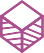 Optimiser votre gestion pour améliorer vos résultats
Index
Unité 3 Gérer à distance
Unité 2 Communiquer
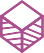 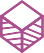 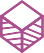 Unité 1 Introduction
3.1 Établir les règles définir les rôles
3.2 Utiliser des outils adaptés
3.3 Maintenir l'esprit d'équipe
2.1 Être à l'écoute
2.2 Soigner son expression
2.3 Contrôler ses émotions
1.1 Introduction
1.2 Objectifs
1.3 But
Unité 5 Avoir une double approche
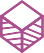 Unité 4 Motiver
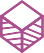 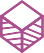 Unité 6 Les bonnes pratiques
4.1 L'approche multiculturelle
4.2 Responsabilisation et confiance
4.3 Les facteurs clés de la motivation
6.1 Le défi interculturel
6.2 Moyens et méthodes
6.3 La dimension humaine
5.1 Une autre approche
5.2 Équipe internationale et multiculturelle
5.3 Coconstruire l'avenir et optimiser
Unité 1: Introduction
Section 1.1: Introduction
Le management interculturel est une méthode de gestion qui consiste à mettre en œuvre des stratégies et des techniques pour gérer les différences induites par les cultures des individus au sein d'une organisation professionnelle
Unité 1: Introduction
Section 1.2: Objectifs d'un management interculturel
Il vise à faciliter les relations entre les employés d'une entreprise et les acteurs internationaux :
Communication
Organisation
Intégration
Unit 1: Introduction
Section 1.3: But
Optimiser les résultats afin d'atteindre les Objectifs financiers et humains, en termes de qualité et de quantité..
Mettre en place une équipe soudée et efficace, représentative des valeurs de l'entreprise.
En résumé
Management interculturel
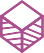 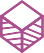 But
Optimiser les résultats financiers et humains, transmettre les valeurs de l'entreprise.
C'est la gestion des différences culturelles au sein d'une entité publique ou privée.
Unité 2: Communiquer
Section 2.1: Être à l'écoute
Observer et être attentif à tous les signaux verbaux et non verbaux émis par les interlocuteurs ;
S'informer sur les codes sociétaux du pays d'origine de l'employé;
S'informer sur le contexte historique, géopolitique et économique des pays concernés;
Respecter et faire preuve d'ouverture d'esprit, en prenant en considération les demandes et les attentes des employés et tout ce qui n'est pas clair pour eux.
Unité 2: Communiquer
Section 2.2: Soigner son expression orale et écrite
Pour bien communiquer, il faut être à la portée de son interlocuteur;
Vous devez faire la différence entre la communication écrite et la communication orale. L'écrit laisse une trace, formalise, peut être utilisé comme preuve. Il est important, quel que soit le support (courrier, email, WhatsApp, SMS) de soigner son écriture. Une conversation orale complète un texte et évite les malentendus.;
Illustrez vos propos par des exemples, invitez votre interlocuteur à reformuler les principaux concepts;
Structurez vos pensées et organisez vos idées;
Exploiter la communication non verbale, 97% des messages sont transmis par les gestes, les postures, les sons et la gestion du silence..
Unité 2: Communiquer
Section 2.3: Contrôler ses émotions
L'impact des émotions dans la communication avec les autres est très important. Elles peuvent à la fois servir et entraver votre communication. Vous devez donc identifier vos émotions et savoir les gérer.;
Filtrez vos émotions, isolez-vous quelques instants, prenez du recul;
Il est également utile de faire preuve d'empathie envers les autres en contrôlant et en utilisant ses émotions pour mieux communiquer et partager;
Adopter une attitude positive, évacuer les pensées négatives en se concentrant sur le positif, et devenir soi-même un aimant à ondes positives. En effet, le positif attire le positif : nous attirons ce à quoi nous pensons!
En résumé
Soigner son expression orale et écrite
Être à l'écoute
Contrôler ses émotions
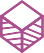 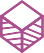 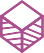 Il est essentiel de gérer de bonnes relations, son temps et d'améliorer sa productivité.
Être informé évite les préjugés, facilite la communication
posture with the words Apprenez à gérer vos émotions, vos réactions et votre attitude avec les mots.
Unité 3: Manager à distance
Section 3.1: Établir les règles définir les rôles
Tout d’abord, tenir compte des fuseaux horaires de chacun ;
Si possible, organisez les réunions par zones géographiques,
Établir des règles concernant les réunions, la tenue vestimentaire, la périodicité, le contenu, la gestion de l'ordre du jour;
Définir les rôles et responsabilités de chacun;
Planifier les projets et les tâches et les attribuer aux différents participants;
Unité 3: Gérer à distance
Section 3.2: Utiliser des outils adaptés
Elaborer et créer les différents documents d'activité et de rapport, agenda, feuilles de temps, activités par projet, dépenses, documents marketing, cartes de visite, badges...;
Créer un espace de stockage commun pour les données, ou utiliser l'espace de stockage de l'entreprise si nécessaire, avec les autorisations correspondantes;
Définir des outils bureautiques communs, traitement de texte, tableur, messagerie électronique et autres outils numériques, outils de gestion de projet, tels que Trello, Slack...;
Mettre en place des outils de vidéoconférence et de partage de documents en ligne, tels que zoom, Microsoft teams, Google meet.
Unité 3: Gérer à distance
Section 3.3: Maintenir l'esprit d'équipe
Contacter les employés avant leur premier jour pour vérifier s'ils disposent de tous les moyens nécessaires et les mettre en confiance;
Accueillir les nouveaux arrivants et présenter les différents membres de l'équipe, en donnant accès aux informations nécessaires sur les profils des différents intervenants;
Établir des objectifs communs et mettre en place les moyens pour les atteindre;
Faciliter les relations et les rencontres entre les différents membres de l'équipe pour créer des liens et des relations de confiance et ainsi adhérer aux valeurs communes partagées avec l'entreprise.
En résumé
Utiliser des outils adaptés
Établir les règles définir les rôles
Maintenir l'esprit d'équipe
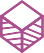 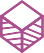 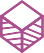 La transformation digitale ne remplace pas la nécessité de réfléchir aux usages et aux méthodes.
La bonne entente et la relation entre les collaborateurs sont essentielles et restent un facteur clé de la réussite de l'entreprise
Intégrer et organiser des équipes multiculturelles est un véritable défi
Unité 4: Motiver
Section 4.1: L'approche multiculturelle
La motivation d'un salarié n'est pas seulement financière;

Dans les pays latins, le manager est le principal agent de motivation par sa personnalité, sa passion, son exemple, sa créativité et ce qu'il donne de lui-même ;

- La vision anglo-saxonne, tout à fait opposée, voit le manager idéal comme celui qui crée les conditions, donne l'envie de faire et écoute, tout ce qui doit s'apprendre ;
Unité 4: Motiver
Section 4.1: L'approche multiculturelle
Pour l'Oriental, la sagesse, acquise par l'expérience au fil du temps, est la seule voie possible vers une forme d'ascendant qui est l'équivalent du leadership ;

- Une promotion a une signification différente selon les pays. Lorsque le rapport au pouvoir est hiérarchique, la seule véritable promotion est également hiérarchique.  La culture définit les leviers qui permettront de reconnaître les efforts de chacun à leur juste valeur. La reconnaissance a également une signification symbolique.
Unité 4: Motiver
Section 4.2: Responsabilisation et confiance
Responsabiliser un salarié, c'est reconnaître sa compétence et son efficacité et vise à le rendre plus autonome ;

- C'est un des différents leviers de motivation et augmente le pouvoir du manager, qui délègue implicitement une partie de son pouvoir.
Unité 4: Motiver
Section 4.2: Responsabilisation et confiance
Le manager et l'entreprise attendent un engagement fort du salarié, qui sera contrôlé et évalué par des éléments de mesure. Il doit également laisser ses collaborateurs choisir leurs moyens pour réaliser une performance. Cela contribue également à leur développement professionnel ;

- Déléguer une responsabilité est un signe de confiance qui valorise le collaborateur et le prépare à une éventuelle récompense. L'employé peut être cité, félicité et son travail montré en exemple à la communauté.
Unité 4: Motiver
Section 4.3: Les facteurs clés de la motivation
Il est du devoir du manager de sécuriser le processus d'intégration afin que la structure et la diversité culturelle puissent fusionner en créant un climat de confiance ;

 - En toutes circonstances, il faut adopter une attitude positive en parlant des points d'amélioration plutôt que des problèmes, en envisageant des solutions possibles et en désamorçant les situations à risque
Unité 4: Motiver
Section 4.3: Les facteurs clés de la motivation
Faire preuve d'intégrité et d'impartialité rassurera l'équipe et favorisera la cohésion. Partager les informations sur la vision de l'entreprise et impliquer l'équipe dans les décisions renforce les liens et le sentiment d'appartenance ;

- Les équipes doivent être amenées à faire des propositions et à se fédérer autour d'un projet commun. Créez des moments d'échanges informels par le biais de chats, de partages ou de vidéoconférences. Prévoyez des moments de détente et de partage.
En résumé
L'approche multiculturelle
Les facteurs clés de la motivation
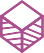 Responsabilisation et confiance
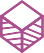 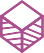 En inculquant l'autonomie et la confiance à vos employés, vous leur donnez l'opportunité de briller par leurs propres talents et performances.
Sécuriser, intégrer, être impartial, partager l'information, fédérer, échanger sont des facteurs clés de motivation pour la réussite de l'équipe.
Reconnaître la culture de chacun est essentiel" La création d'un groupe est plus que la somme de ses parties " (Aristote)
Unité 5: Avoir une double approche
Section 5.1: Une autre approche
Dans un environnement multiculturel, le manager à l’échelle mondiale doit adopter une double approche. La première approche se concentre sur les aspects familiers de la situation : atteindre les objectifs, financiers, humains, en termes de qualité ou de quantité, organiser, décider et entreprendre chaque fois que nécessaire. C'est la source de la décision et de l'action ;

- La seconde vue, une vue "méta", doit embrasser la situation dans sa globalité, sous un angle différent. Elle traque l'inhabituel, l'insolite : " Que se passe-t-il ici ? ".
Unité 5: Avoir une double approche
Section 5.1: Une autre approche
-La pratique actuelle du management interculturel est imprégnée de principes issus du monde anglo-saxon : la combativité, l'affirmation, la valorisation de " la victoire durement acquise ". Avec la montée en puissance de l'Asie, les principes extrême-orientaux vont progressivement se répandre dans nos organisations : harmonie dans les relations, respect des grandes forces de la nature et du temps donné aux choses pour se produire. Un proverbe chinois dit : "Il est inutile de tirer sur la pousse de maïs pour la faire pousser plus vite. Elle risque d'en mourir."
Unité 5: Avoir une double approche
Section 5.2: Équipe internationale et multiculturelle
- Chaque individu est porteur de cultures différentes, en fonction des différents univers ou espaces sociaux dont il fait partie : celui de son pays, de sa catégorie sociale, de ses références religieuses ou politiques, de sa profession, etc. Dans les équipes interculturelles, se confrontent :
 les cultures nationales (et parfois régionales ou socio-ethniques) ;
 les cultures professionnelles : les ingénieurs ne pensent pas de la même manière que les managers ou les juristes ;
 mais aussi les cultures d'entreprise…
Unité 5: Avoir une double approche
Section 5.2: Équipe internationale et multiculturelle
- Dans un environnement professionnel de plus en plus mondialisé, les personnes se déplacent aussi facilement que les marchandises. Face à cette importante mobilité, un défi majeur se pose : faciliter l'intégration des talents dans une entreprise, quelle que soit leur nationalité. C'est pourquoi on parle aujourd'hui de management interculturel comme d'une solution à ce défi.
Unité 5: Avoir une double approche
Section 5.3: Coconstruire l'avenir et optimiser
- Le monde change et évolue très rapidement. Les nouveaux moyens de communication numériques, tels qu'Instagram et TikTok, donnent une portée mondiale instantanée aux évenements. La diversité multiculturelle ne doit pas être subie mais au contraire être utilisée comme une source de richesse pour le développement de l'entreprise.
Unité 5: Avoir une double approche
Section 5.3: Coconstruire l'avenir et optimiser
- Une équipe internationale est un laboratoire vivant. Elle permet de gagner du temps et de valider la perception d'une idée ou d'un produit. Elle réduit les risques et les coûts et évite les erreurs de marketing.
Elle apporte une créativité accrue, une ouverture d'esprit et une faculté d'adaptation avec une réactivité plus forte pour la survie et la bonne santé de l'entreprise .
- Une équipe multiculturelle est le reflet d'une société en voie de changement et de globalisation. Dans sa structure, elle est mieux à même de répondre aux attentes futures du marché.
En résumé
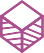 Une autre approche
Une équipe internationale et multiculturelle
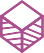 Coconstruire l'avenir et optimiser
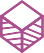 Une double approche est nécessaire :

 - factuelle ; objectifs qualitatifs et quantitatifs
- globale en faisant preuve de curiosité.
Le management interculturel doit prendre en compte tous les aspects culturels de chacun et les partager avec les membres de l'équipe.
La diversité multiculturelle est un atout. Une équipe internationale apporte des réponses meilleures et plus rapides et améliore la compétitivité de l'entreprise.
Unité 6: Les bonnes pratiques
Section 6.1: Le défi interculturel
Une présence internationale est une source de richesse indéniable, mais elle implique aussi de relever certains défis interculturels importants.
. Vous devez cartographier les différentes cultures représentées dans votre équipe et dans votre entreprise. Il faut prendre le temps de découvrir les spécificités de ces différentes cultures et en discuter avec les personnes concernées, puis harmoniser ces spécificités pour mettre en place un cadre de travail commun, où chacun peut s'exprimer et être considéré.
Le rôle du manager est de préserver les intérêts de l'entreprise et de rechercher un consensus sur les usages très différents d'une culture. Un exemple est la ponctualité lors des rendez-vous ou des réunions. Les Anglo-Saxons sont très ponctuels, alors que les Européens du Sud et les Africains sont plus souples sur cette question...
Unité 6: Les bonnes pratiques
Section 6.2: Moyens et méthodes
Les Moyens et méthodes à mettre en place sont déterminants pour gérer les équipes et favoriser la bonne réalisation des projets. Ainsi, il est nécessaire de :
Prendre le temps de définir clairement les objectifs qualitatifs et quantitatifs individuels et collectifs ;
Fixer le cadre du travail puis le consigner dans un document accessible à tous et à tout moment ;
Déterminer l'étendue du travail et répartir le travail en fonction des compétences ;
Unité 6: Les bonnes pratiques
Section 6.2: Moyens et méthodes
Coordonner les différentes tâches, établir un calendrier pour atteindre un but commun ;
Partager une feuille de route et définir les étapes intermédiaires pour l'atteindre ;
Mettre en place des outils collaboratifs, des logiciels de traduction, favoriser une bonne organisation du travail et un esprit d'équipe ;
Communiquer, établir la fréquence des réunions, partager des documents de travail communs en impliquant chacun dans la préparation de la réunion ;
Gérer l'individuel comme le collectif.
Unité 6: Les bonnes pratiques
Section 6.3: La dimension humaine
Une entreprise est avant tout une affaire d'hommes et de femmes qui partagent des objectifs et des valeurs communes. Le manager doit avoir un minimum d'informations sur chaque personne et sa culture, afin d'adapter son dialogue au cas par cas ;
L'engagement des collaborateurs doit être reconnu et récompensé selon des règles établies et valables pour tous. Il est important d'instaurer des petits rituels : pause café, apéritif, repas commun, qui permettent de renforcer la cohésion de l'équipe. Ces pratiques peuvent être appliquées de manière originale à distance ;
Unité 6: Les bonnes pratiques
Section 6.3: La dimension humaine
En faisant un retour régulier sur les chiffres, les résultats et les progrès, votre équipe sera plus impliquée et plus soudée. Fêter les succès et l'achèvement d'un projet après une période de travail intense maintient la motivation et l'engagement des équipes. L'auto-évaluation est un moyen de responsabiliser les employés. Parfois, des intervenants extérieurs, coachs, médiateurs, etc. aident à l'intégration et au développement et facilitent le dialogue social.
En résumé
Moyens et méthodes
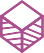 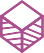 Le défi interculturel
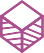 La dimension humaine
Il est nécessaire de prendre en compte l'évolution des femmes et des hommes dans un projet d'entreprise. Le manager doit impliquer et récompenser le personnel en instaurant des rituels et des moments de convivialité.
Il est amené à gérer des équipes et à réaliser des projets. Dans ses objectifs, le manager doit prendre en compte l'individu et le groupe.
La mise en place d'un environnement de travail commun et favorable à tous est l'une des clés de la réussite du manager.
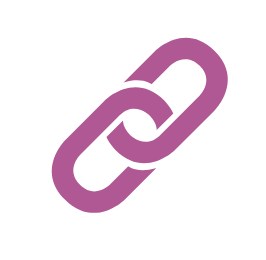 e4f-network.eu
Merci!